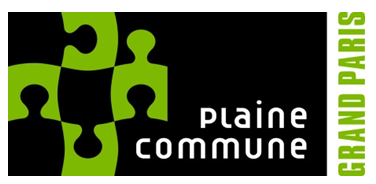 Club PLUi du 22 novembre 2022

Transition énergétique du bâti

EXEMPLE DU PLUi DE L’EPT PLAINE COMMUNE
(approuvé le 25 février 2020)
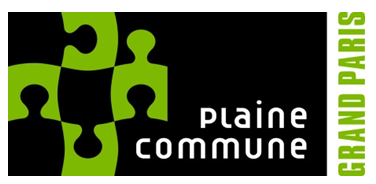 1. Portrait du territoire de Plaine Commune
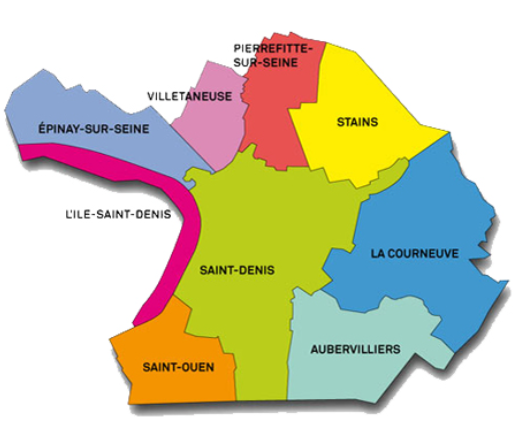 9 communes. 443 169 habitants (2019)
    +    6,6% entre 2013 et 2019 
Une population fragile
   21,4 % de chômeurs  ; 
   36 % des ménages sous le seuil de pauvreté

Un territoire pratiquement entièrement urbanisé, de nombreuses coupures urbaines

Une forte pression sur l’environnement et les ressources naturelles – en particulier dans le sud du territoire

Des espaces de nature remarquables  mais une insuffisance de l’offre d’espaces verts de proximité

Un territoire en plein renouvellement avec des projets de grande envergure : JOP 2024, 7 gares du GPE, Grand Hôpital Nord, 14 quartiers NPNRU 

Un territoire peu résilient car très dépendant des ressources extérieurs

Des habitants vulnérables face au dérèglement climatique
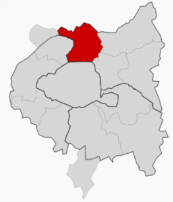 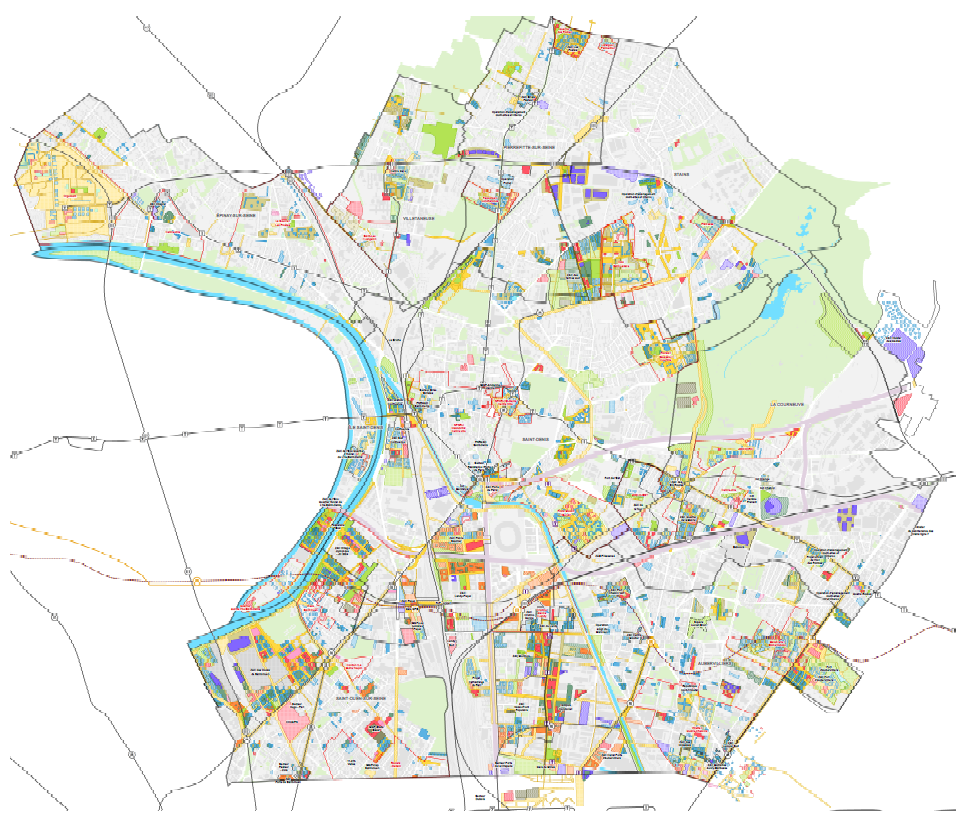 Principaux enjeux en termes de transition énergétique :

Bâtiments résidentiels et tertiaires : 1er secteur consommateur d’énergie (un bâti ancien fortement consommateur / précarité énergétique)  enjeux énergétiques, de rénovation énergétique du bâti
Enjeux d’économie circulaire
Enjeux de réduction de la place de la voiture, développement des mobilités actives, développement de véhicules moins polluants

Un dynamisme urbain représentant une opportunité pour repenser les modèles d’aménagement (bâtiments / quartiers économes en ressources)
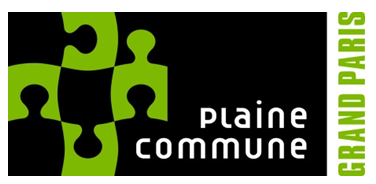 2. PADD - Axe 2 : Un territoire écologiquement responsable, pour le bien-être de ses habitants
Engagement de Plaine Commune en faveur d’un modèle urbain sobre en énergie et producteur d’énergie renouvelable

Améliorer la performance énergétique du territoire :
Développer la conception bioclimatique et la sobriété des bâtiments et des espaces extérieurs
Enjeux de confort d’été et d’hiver
Limitation du recours aux solutions de confort techniques consommatrices d’énergie
Sobriété recherchée pour toutes les constructions (vocation résidentielle, d’activités ou d’équipements) : intégration systématique des solutions efficaces d’isolation thermique (volets extérieurs, végétalisation, isolation extérieure, …).

Inciter à la rénovation énergétique
Favoriser l’isolation thermique par l’extérieur, des dispositifs de production d’énergie renouvelable

Produire localement et développer l’usage des énergies renouvelables
Mobiliser les ressources énergétiques locales
Etudier systématiquement pour chaque projet les possibilités de production en EnR (solaire, eaux usées, récupération de chaleur fatale, stockage énergétique, …)

Promouvoir l’économie circulaire :
Améliorer le métabolisme urbain territorial (faciliter l’émergence de filières de matières et matériaux locaux)
Réserver des espaces dédiés au métabolisme urbain (déchets ménagers et déchets de construction en particulier, plateformes logistiques et d’approvisionnement communes
Inciter au recours aux matériaux biosourcés et recyclés dans la construction (écomatériaux issus  du réemploi, de la réutilisation ou du recyclage, ou matériaux biosourcés ; développement d’éco-industries locales)
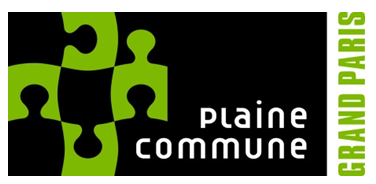 3. OAP thématique Environnement - Santé
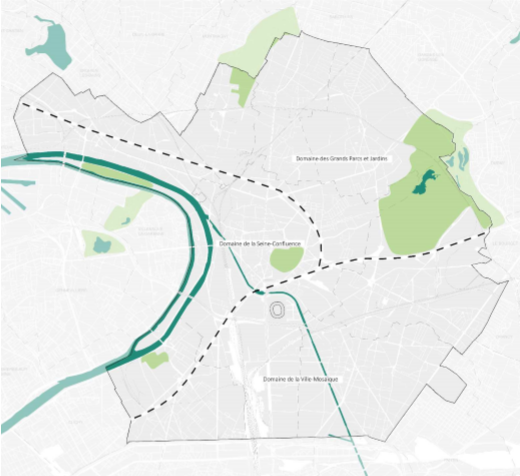 Des orientations pour tout le territoire, notamment sur :
L’amélioration du confort thermique des habitants et des usagers 
Privilégier des matériaux poreux et clairs sur les surfaces exposées au soleil : orientations en matière de choix de matériaux fonction de l’exposition ; de perméabilité des sols et de végétalisation 
Intégrer le confort d’été et d’hiver à la construction : incitation à appliquer les principes du bioclimatisme (captation de chaleur et de rafraichissement naturels de la construction ; étude d’ensoleillement demandée pour les programmes importants)
Des orientations en fonction des domaines paysagers :
Dans le sud du territoire, demande d’une prise en compte renforcée de l’effet « Ilot de chaleur » ;
A l’ouest : s’appuyer sur la Seine / le canal comme élément de rafraichissement

L’intégration localement de la gestion de l’eau (résilience du territoire)
Privilégier des sols poreux et perméables
Limiter l’artificialisation des sols et favoriser leur désimperméabilisation
En cas d’artificialisation : adaptation stricte du type de revêtement aux usages / critères de porosité et perméabilité

Gérer l’eau de pluie et à ciel ouvert
Adaptation aux caractéristiques locales (topographie, composition des sols, perméabilité, végétation 
3 principes : cheminement des eaux pluviales de surface, apport ponctuel dans des micro-zones d’infiltration (noues, espaces verts en creux, toiture ou parvis végétalisé, ..) et récupération / valorisation des eaux de pluie	

Limiter les risques liés à la remontée des nappes phréatiques
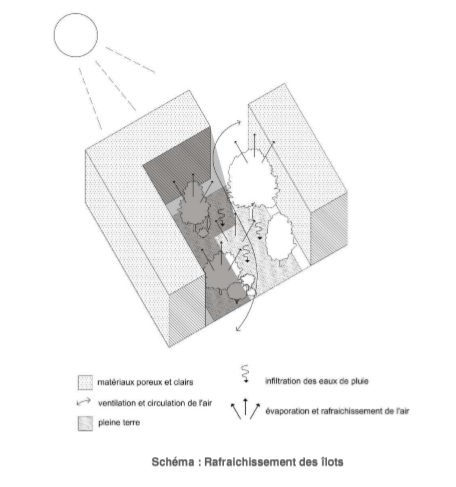 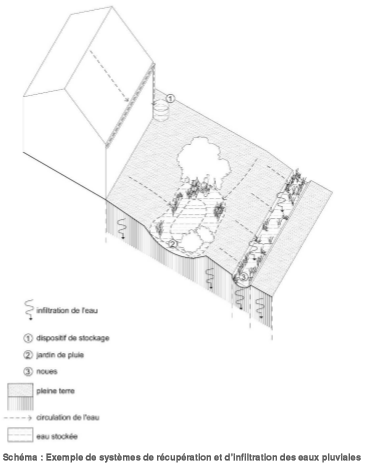 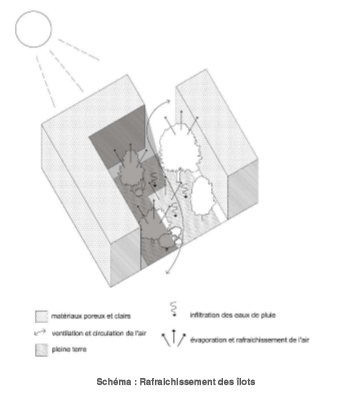 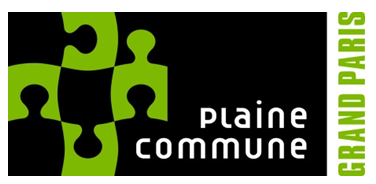 4. Règlement – règles incitant à la transition énergétique du bâti
Bioclimatisme et énergies renouvelables : incitation à concevoir des constructions performantes énergétiquement, visant la réduction des consommations d’énergie 

Recherche de formes simples et compactes
Façades de couleur sombre évitées au sud…


Conception devant privilégier le recours à des dispositifs relevant d’une démarche environnementale et d’éco-conception


Incitation à utiliser des matériaux renouvelables (bois, géothermie) et de récupération (incinération de déchets, biogaz) dans les constructions nouvelles  


Intégration à la conception générale du projet des dispositifs de retenue des eaux pluviales, d’économie d’énergie et de production d'EnR répondant aux besoins de la consommation domestique des occupants 
	
 
Non prise en compte des dispositifs de production d'énergie renouvelable dans le calcul de la hauteur totale des constructions
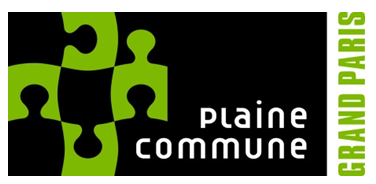 4. Règlement – règles incitant à la transition énergétique du bâti
Instauration d’un bonus environnemental

Autorisation d’un dépassement des règles de hauteur pour les constructions 
     nouvelles faisant preuve d’exemplarité énergétique ou environnementale ou 
     qui sont à énergie positive (cf art du CE et du CCH)

Dans la limite d’un niveau supplémentaire
Avec des conditions concernant ce niveau supplémentaire (pas plus de 
     75% de la surface de la toiture de la construction, recul de 3 m par 
     rapport à la façade, …)

Pas applicable dans toutes les villes du territoire
Possibilité de refus pour des raisons d’insertion urbaine, architecturale ou de 
     préservation de patrimoine bâti ou paysager



Isolation des constructions existantes 
Recours à des matériaux pérennes / incitation à recourir à des matériaux biosourcés d’origine locale
Dérogation à la règle d’alignement :  en cas d’isolation par l’extérieur, épaisseur des matériaux isolants pouvant aller jusqu’à   0,20 mètre
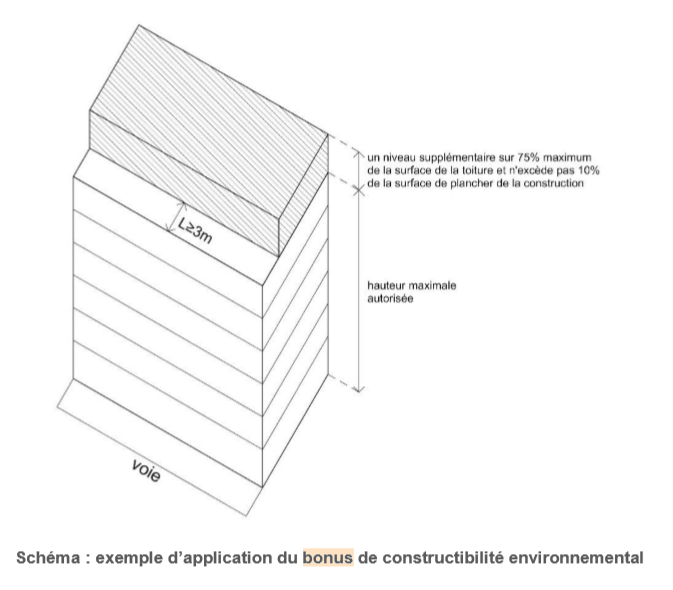 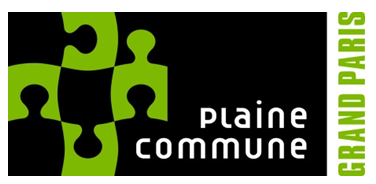 4. Règlement – règles incitant à la transition énergétique du bâti
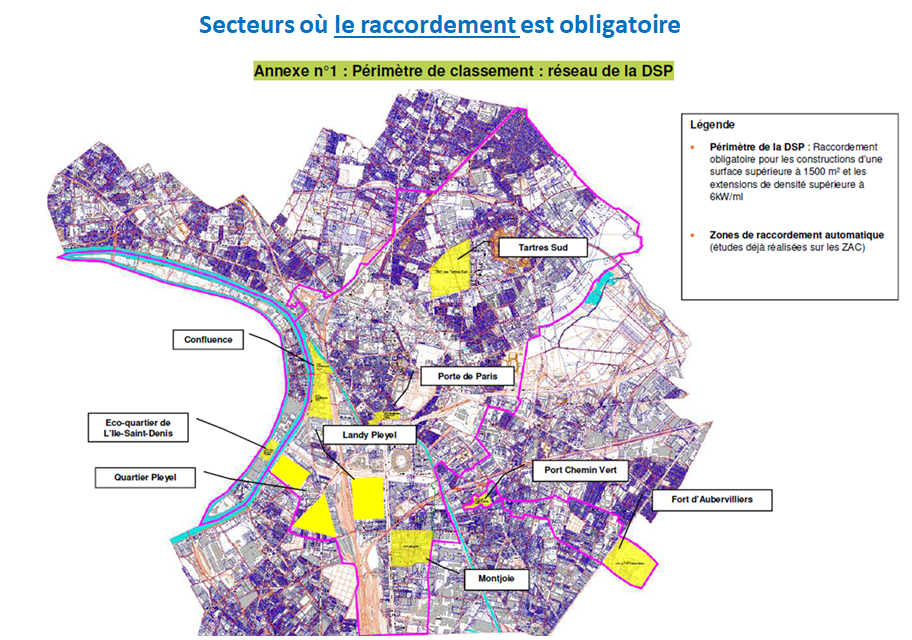 Obligation de raccordement aux réseaux de chaleur dans les 
     secteurs  de raccordement automatique
 
Exception : 
- Impossibilité technique
- constructions neuves ne comportant qu’un seul logement
  













Obligation d’une étude de raccordement aux réseaux dans les 
    secteurs identifiés
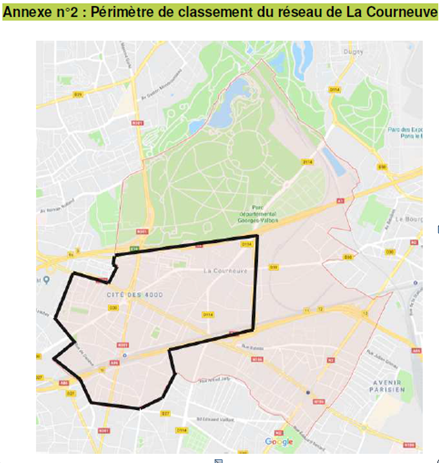 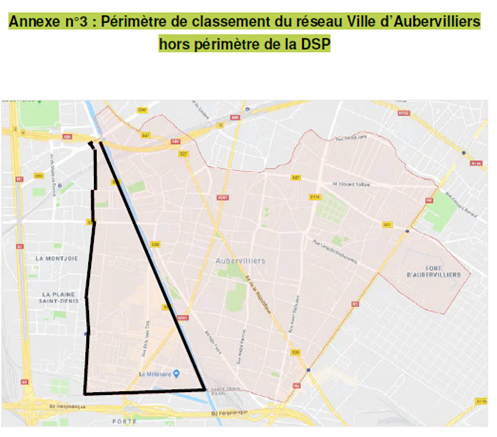 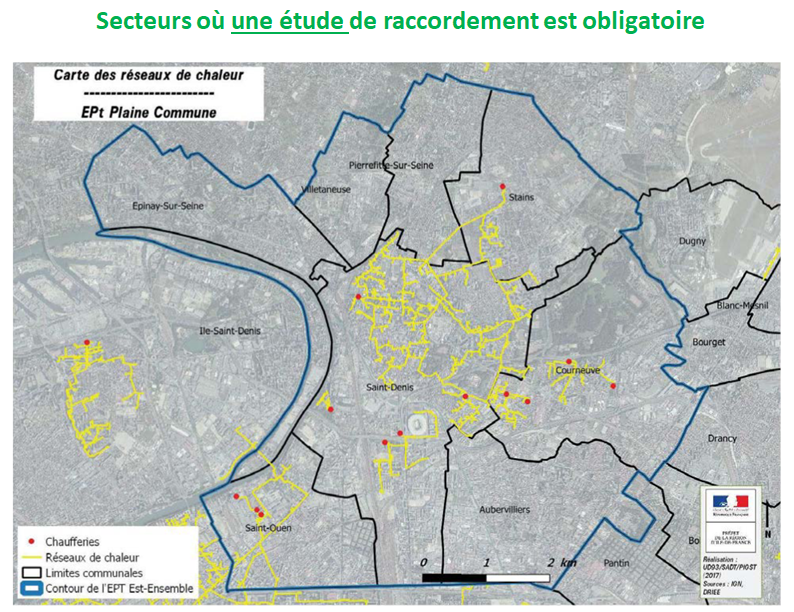 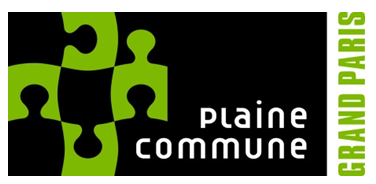 5. Vers un PLUi plus exigeant
Une volonté politique forte : déclaration d’urgence climatique à Plaine Commune (délibération du 9/09/2020)

 Modification n°1 du PLUi en date du 29/03/2022

Obligation de raccordement au réseau de chaleur dans les secteurs desservis et en développement

Augmentation des normes de stationnement pour les vélos

 Des études  / évolutions de documents cadres stratégiques qui vont permettre d’enrichir le PLUi et / ou les référentiels  
Etude expérimentale sur la pollution de l’air dans deux secteurs stratégiques 

Elaboration du PLM

Elaboration d’un Plan Canopée et d’un plan de végétalisation et de rafraîchissement du territoire

Etude logistique (AMI de l’ADEME) et étude économie circulaire

Exigences liées au label CAP Cit’ergie de l’ADEME

Actualisation des référentiels et chartes

Evaluation du PCAET à mi-parcours